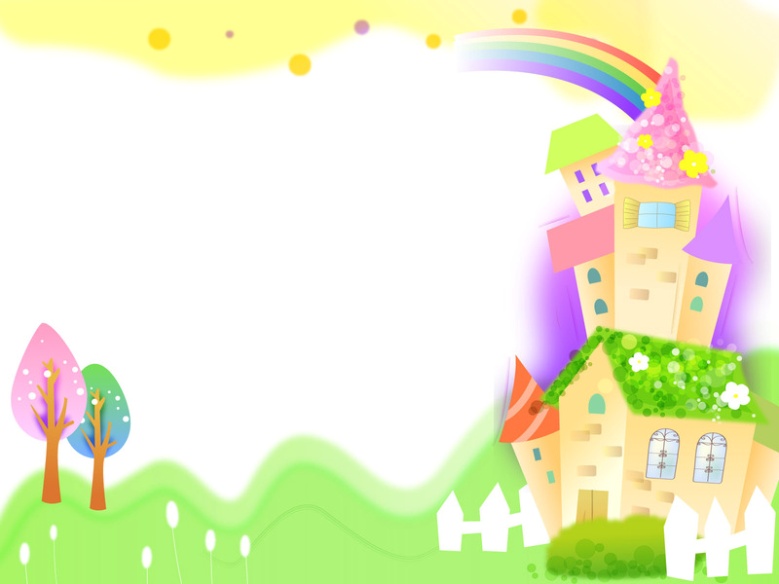 Сказка.
Шаблон №1
Шайдурова Валентина Федоровна
Учитель английского языка
ГБОУ «Школа №106»
Санкт-Петербург
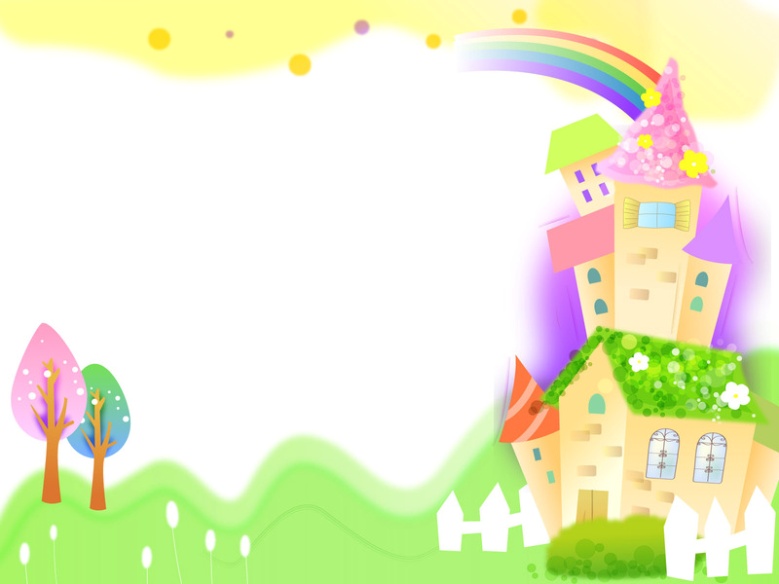 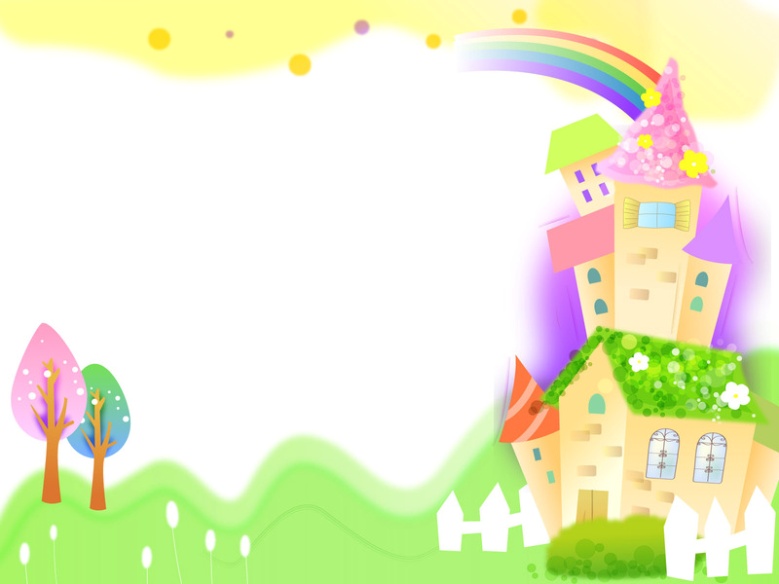 Источник
http://mdou7.ucoz.ru/load/khochu_vsjo_znat/5/